Summer Enrollment
Plan Year 2022
September 1, 2021 – August 31, 2022
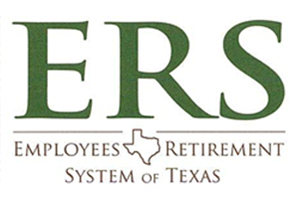 When is UHCL’s Summer Enrollment Period?
June 28 – July 10, 2021
This is only a two-week period
All changes should be made directly with ERS Online at www.ers.texas.gov, OR by calling ERS directly at (866) 399-6908.
Customer service line will be available Monday – Friday, 7:30 a.m. to 7:00 pm. during this period. 
Changes made will become effective 9/1/2021. 
If you do not make any changes to your elections during this two-week period, your benefit elections will continue as they are.
What is Summer Enrollment?
Summer Enrollment is your chance to review your benefits and make changes. It is the only time you can make benefit changes unless you have a qualifying life event during the plan year. 
You should take this opportunity to refresh your knowledge about your coverage options. Consider any life changes you’ve had in the past year and think about what services and coverage you and your family may need for PY22. 
Benefits Include: 
Health	- Optional Term Life* 		- Short Term Disability*	- Flexible Spending Accounts:  
Dental		- Dependent Term Life*		- Long Term Disability*	  Health & Dependent Care
Vision		- Voluntary Accidental Death & Dismemberment
 
 *Some benefit changes require proof of good health, called Evidence of Insurability (EOI).
Health Insurance
Medical Insurance
Full-time employees will continue to have 100% of their premium paid and 50% of dependents’ premiums paid.
Part-time employees will continue to have 50% of their premium paid and 25% of dependents’ premiums paid.
Premium rates remain the same for PY22
Two medical plans: 
HealthSelect of Texas
Point-of-service plan administered by Blue Cross and Blue Shield of Texas (BCBSTX)
Consumer Directed Health Select 
High-deductible health plan administered by Blue Cross and Blue Shield of Texas (BCBSTX)
Medical Insurance - Plan Year 2022 Changes
Plan changes go into effect September 1, 2021 
The HealthSelect of Texas and Consumer Directed HealthSelect health plans’ total annual in-network out-of-pocket maximums (medical and pharmacy combined) will increase to $7,000 per individual (up from $6,750) and $14,000 per family (up from $13,500) to align with the IRS maximums.
The Consumer Directed HealthSelect and HealthSelect Secondary medical plans will provide in-network diagnostic Hemoglobin A1c testing at first-dollar coverage, bypassing the annual medical plan deductible for individuals diagnosed with diabetes. Coinsurance will still apply.
Formulary insulin dispensed at in-network pharmacies will be covered at first-dollar under the HealthSelect of Texas and Consumer Directed HealthSelect Prescription Drug Programs, bypassing the annual plan deductible. Copays and coinsurance for formulary insulin will still apply.
Starting July 1, 2021, the HealthSelect of Texas, HealthSelectSM Out-of-State, and HealthSelectSM Secondary medical plans’ in-network virtual visit mental health copays will be covered at no cost to the participant through MDLive and Doctor on Demand.
HealthSelect of Texas - BCBSTX
Plan Features: 
Stay in-network to avoid paying higher out of pocket costs 
Must select a Primary Care Physician (PCP)
Referral is needed to see a specialist. Referral is not required for eye exams, OBGYN visits, mental health services, chiropractic care, speech, physical and occupational therapy 
Preventative services, including annual check-up and immunizations, are covered 100%
Mental health and medical virtual visits are available at no cost through Doctor on Demand and MDLIVE
Prior authorization required for: 
Surgery, in-patient hospital stays, durable medical equipment 
Deductibles and out-of-pocket maximums are based on the calendar year. If coverage starts on 9/1/2021, deductibles and out-of-pocket max will start over on 1/1/2022.
HealthSelect of Texas - BCBSTX
Full-time employee rates: 




Part-time employee rates: 





Total premium includes the cost for Basic Life Insurance
Consumer Directed HealthSelect - BCBSTX
This plan is made up of two key parts: 
High Deductible Health Plan administered by BCBSTX 
Health Savings Account administered by Optum Bank
You should only enroll in this plan if you are prepared to pay for all health care costs, including prescriptions, out of your pocket until you reach the $2,100 deductible (employee only) or $4,200 deductible (employee + dependents)
Plan Features: 
You do not need to select a PCP or need a referral for specialists 
Preventative services, including annual check-up and immunizations, are covered 100%
Deductibles and out-of-pocket maximums are based on the calendar year. If coverage starts on 9/1/2021, deductibles and out-of-pocket max will start over on 1/1/2022.
Consumer Directed HealthSelect - BCBSTX
Full-time employee rates: 						





Part-time employee rates: 






Total premium includes the cost for Basic Life Insurance. The “State Pays” amount includes a monthly contribution to the member’s health savings account (HSA).
Tobacco Certification
You only need to update your tobacco-use status if you or your dependent(s)’ tobacco-use status has changed. 
A tobacco user is a person who has used any tobacco products five or more times within the past three consecutive months. 
Certified tobacco users pay a monthly tobacco user premium.
Tobacco products are all types of tobacco, e-cigarettes and vaping products. If you or a covered family member uses these products, you are required to report it to ERS.
Our plans offer tobacco users coverage for prescription drugs to help quit - consult with your PCP.
Dependent Eligibility Audit
Adding Dependents to Your Health Coverage: 
You will be asked to provide documentation showing the dependents are eligible for coverage.
If you do not do not respond or send the required documents, all of your unverified dependents will lose all insurance coverage.
Documents dated after the dependent was enrolled will not be accepted, even if the date is before the coverage begin date. 

Instructions for Enrolling Dependents Found Ineligible during the Dependent Eligibility Audit: 
Dependents removed from GBP coverage due to the Dependent Eligibility Audit will still show as a dependent in ERS OnLine; however, they will not be enrolled, and the Enroll box will be grayed out. 
If you want to re-enroll a dependent previously dropped during dependent verification, you must submit documentation to ERS (not to Alight Solutions, the third-party administrator) to prove the dependent’s eligibility.
Optional Benefits
Vision, Dental, FSAs, Life, AD&D, and Disability
State of Texas Vision
Plan Features: 
Plan administered by Superior Vision Services Inc. 
Covers an eye exam, contact lens fitting, and other eyewear options. 
$200 retail allowance to use toward either contact lenses OR frames for eyeglasses 
Discounts for LASIK 
Rates: 					
				Slight decrease in monthly rates
Dental: State of Texas Dental Choice Plan
Plan Features: 
The Plan is a preferred provider organization (PPO) dental insurance plan administered by Delta Dental
Two networks: 
Delta Dental PPO Network
Delta Dental Premier Network
Same coverage in either network, but you may pay less for covered services in the Delta Dental PPO network. Delta Premier dentists can charge higher rates for the same coverage. 
Visit www.ERSdentalplans.com to search provider network 
Rates: 					
					Slight increase in monthly rates
Dental: DeltaCare USA DHMO
Plan Features: 
Coverage applies only to dentists in the Texas service area. Before you enroll, make sure there is a DeltaCare USA network dentist in your area. Visit www.ERSdentalplans.com to search provider network 
You must choose a primary care dentist (PCD) from a list of approved providers. You and your enrolled dependents can choose different PCDs.
Services from participating specialty dentists cost 25% less than the dentists’ usual charges when specialty care is coordinated by your PCD.
Rates: 					
					Rates remain the same.
Where’s My Dental ID Card?
To keep costs low, active employees who sign up for dental insurance will not get an ID card, and participating Delta dentists shouldn’t require them.
If you would like an ID card, you can: 
Download a virtual ID card to your smartphone through the Delta Dental app. 
Download and print your ID information from www.ERSdentalplans.com  
Call Delta Dental toll-free at (888) 818-7925 and they will mail a paper copy to you.
Only the employee name will be listed on the card. 
Providers can verify your dependent's coverage using your dependent's name or your name and the plan ID number.
TexFlex - Flexible Spending Accounts
Health Care and Dependent Care Flexible Spending Accounts (FSAs) 
If you currently have a TexFlex account(s) and you do not make changes during Summer enrollment period, your contributions will remain the same.
Changes to flexible spending account (FSA): 
The Federal Consolidated Appropriations Act of 2021 has changed rules for flexible spending accounts (FSAs) for 2021. All unused FSA funds from PY21 will be carried over to PY22. There is no minimum or maximum carryover amount, and there is no 2021 grace period for dependent care accounts.
Starting September 1, 2021, PayFlex Systems, Inc. will be the new administrator of the TexFlex FSA program. Participants will receive a new debit card (for health care FSA).
Life and Accidental Death & Dismemberment Insurance
Basic Term Life Insurance: 
Enrollment in the health plan includes a $5,000 policy provided at no cost to you 
Optional Term Life Insurance* 
Coverage from one to four times your annual salary, up to $400,000
Dependent Term Life Insurance*
$5,000 term life policy for each covered family member 
Voluntary Accidental Death and Dismemberment (AD&D)
Employee and Family Coverage from $10,000 up to $200,000 

There are no benefit or rate changes for PY22. Some employees may see a premium difference for Optional Term Life Insurance if they have a salary or age category change as of 9/1/2021. 

*Requires EOI to elect or increase coverage.
Disability Coverage: Texas Income Protection Plan (TIPP)
Short Term Disability 
No rate or plan changes. 
Long Term Disability				
Slight rate increase ($0.63 per $100 of monthly salary), but no plan changes.

Reed Group Management, LLC is the administrator for TIPP disability insurance. 
Evidence of insurability (EOI) is underwritten by Guardian Life Insurance. EOI is required to enroll in disability coverage. 
Some employees may see a change in their premium if they’ve had a salary change as of September 1, 2021.
Evidence of Insurability (EOI)
Evidence of insurability is an application step in which you provide information about your health or that of your dependents. 
Coverage that requires EOI: 
Optional Term Life Insurance enrollment and benefit increases
Dependent Term Life Insurance enrollment
Short-Term Disability enrollment
Long-Term Disability enrollment 
Coverage that does not require EOI: 		
Health insurance enrollment, change, waive and opt-out credit option
Dental enrollment and changes 
Vision enrollment
Voluntary AD&D enrollment and  changes 
Decrease of drop any coverages 
Please note that applying through EOI does not guarantee that coverage will be approved.
Evidence of Insurability (EOI)
How to submit your EOI: 
You will see a pop-up message when you elect coverage that requires EOI. Click the Initiate EOI Online link. 
You will be able to choose if you want the EOI underwriter to communicate by email or mail. 
The EOI underwriter will provide instructions for submitting your EOI application.
You must answer all questions on the EOI application truthfully and completely. Missing information can delay the process. 
If needed, the EOI underwriter will request additional information to make a decision on your application. 
Coverage Start Dates: 
If EOI approval is dated before September 1st, coverage becomes effective September 1, 2021
If EOI approval is dated on or after September, coverage becomes effective the first day of the following month.
Additional Summer Enrollment Information
Summer Enrollment Confirmations
ERS will send a Summer Enrollment confirmation to each employee who makes a change in ERS OnLine during Summer Enrollment.
ERS sends confirmations by email, if there is an email address on file in ERS OnLine; otherwise, they will send the notice through U.S. mail.
Summer Enrollment confirmations are sent daily.
Keep your summer enrollment confirmation!
Review your payroll check to confirm that the changes made during this period are reflected on your payroll check:
Biweekly paid: payroll check dated 09/24/2021 
Monthly paid: payroll check dated 10/01/2021
Report any issues to your Benefits Coordinator and provide your summer enrollment confirmation immediately upon reviewing your payroll check.
Summer Enrollment corrections MUST be reported to ERS by October 15, 2021 (no exceptions).
Summer Enrollment Tips
You can change your Summer enrollment elections throughout  the Summer enrollment period, but only your last entry is what will become effective 9/1/2021.
“New” benefit line elections are processed, regardless of whether or not employees click “Submit” on the enrollment page (see example below).
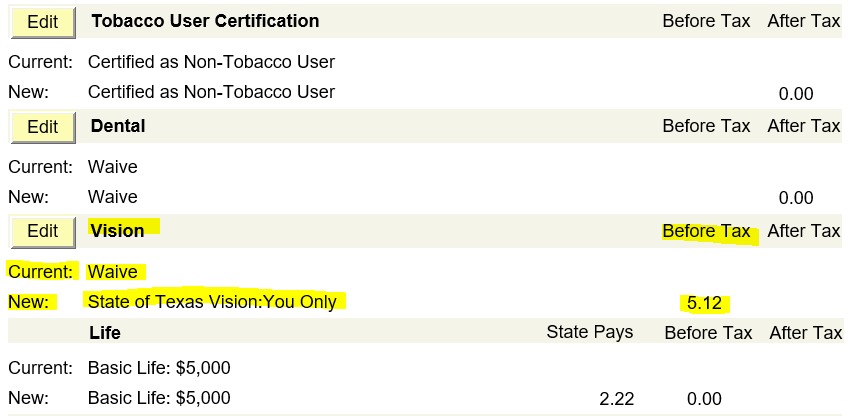 ERS Virtual Presentation Schedule
Register for an ERS Summer Enrollment presentation and Benefits Q&A session at https://www.ers.texas.gov/Event-Calendars
ERS Virtual Presentation Schedule
Register for an ERS Summer Enrollment presentation and Benefits Q&A session at https://www.ers.texas.gov/Event-Calendars
Questions?
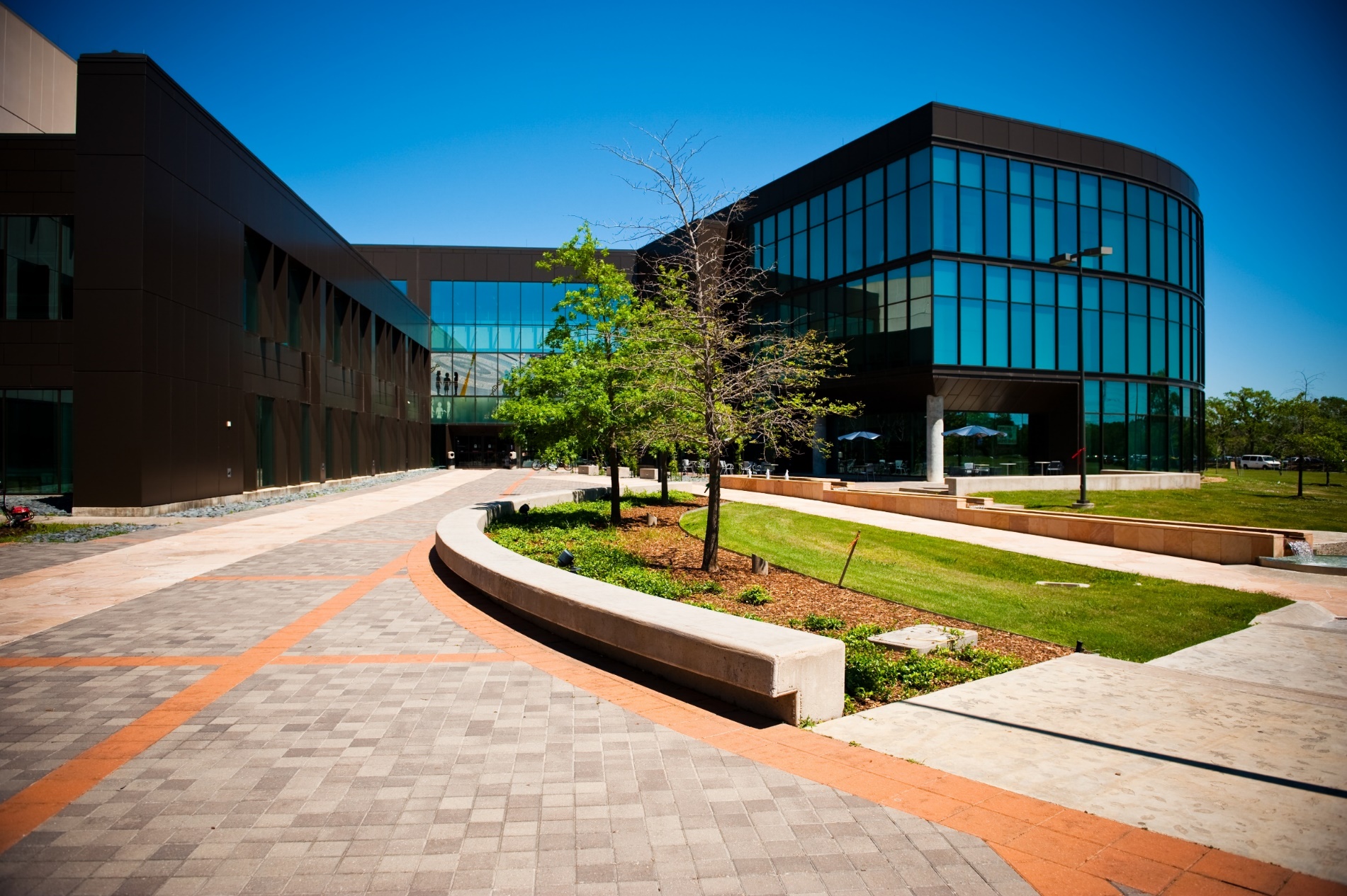 Kristyn Dalmolin
Senior Benefits Coordinator 
dalmolink@uhcl.edu
281-283-2169